Soirée de remise des récompenses mardi 28 juin à 17h30
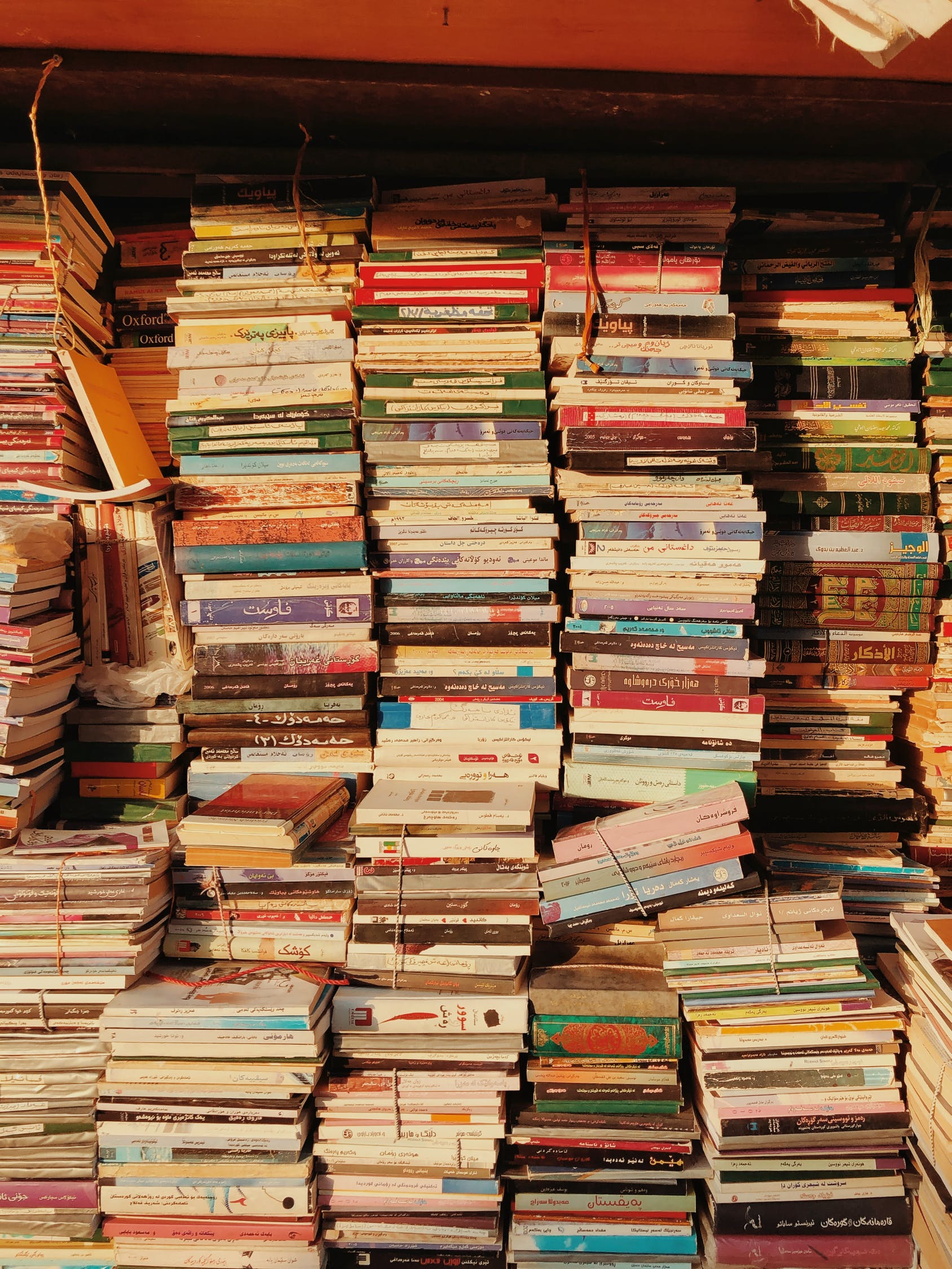